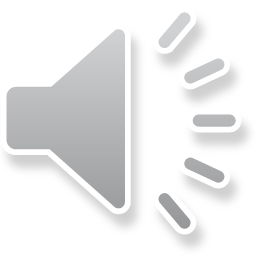 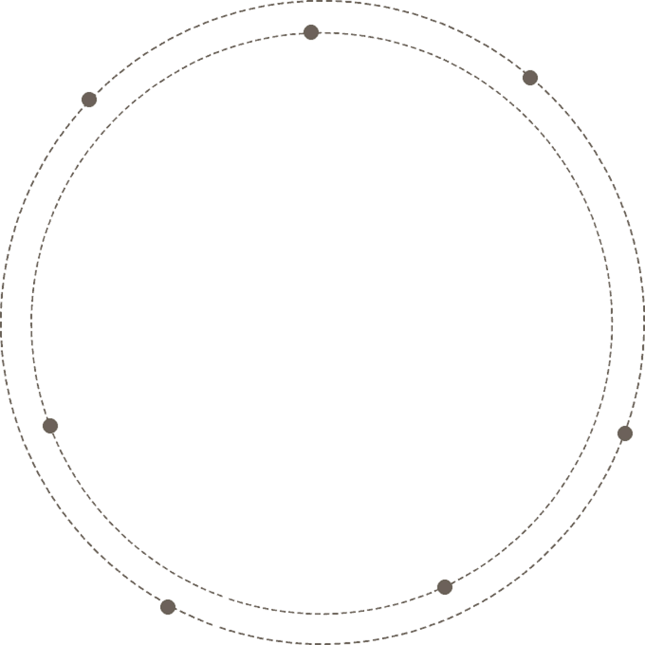 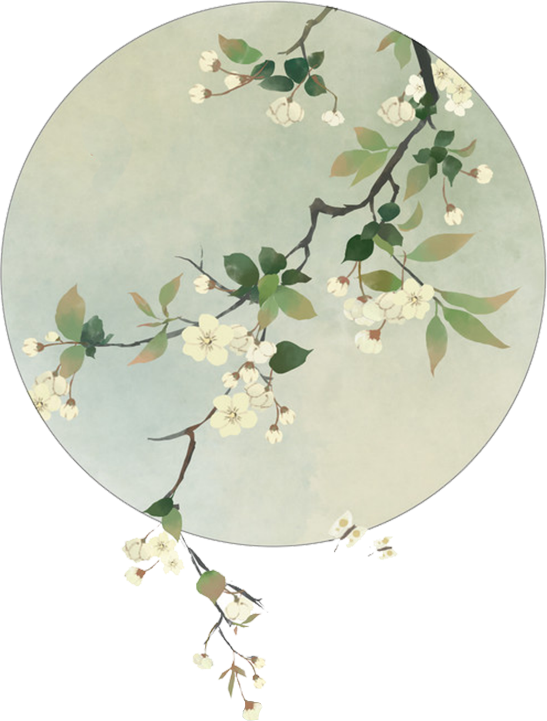 部门月会
唯美中国风
点击添加文本信息点击添加文本信息点击添加文本信息点击添加文本信息
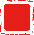 印
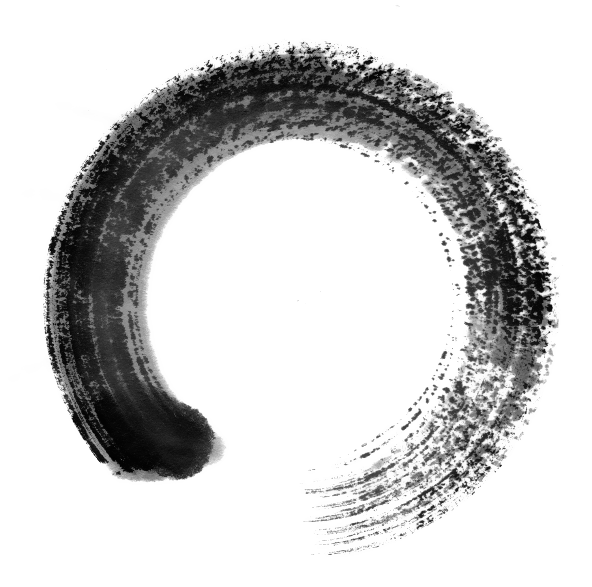 目
录
壹
贰
叁
肆
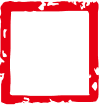 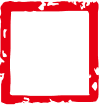 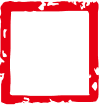 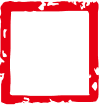 点击添加标题
点击添加标题
点击添加标题
点击添加标题
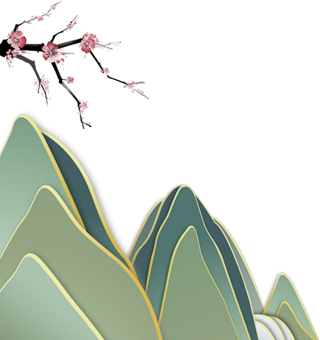 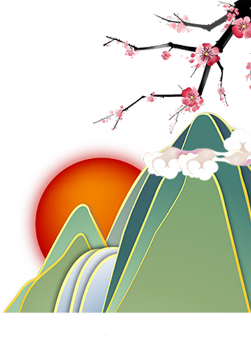 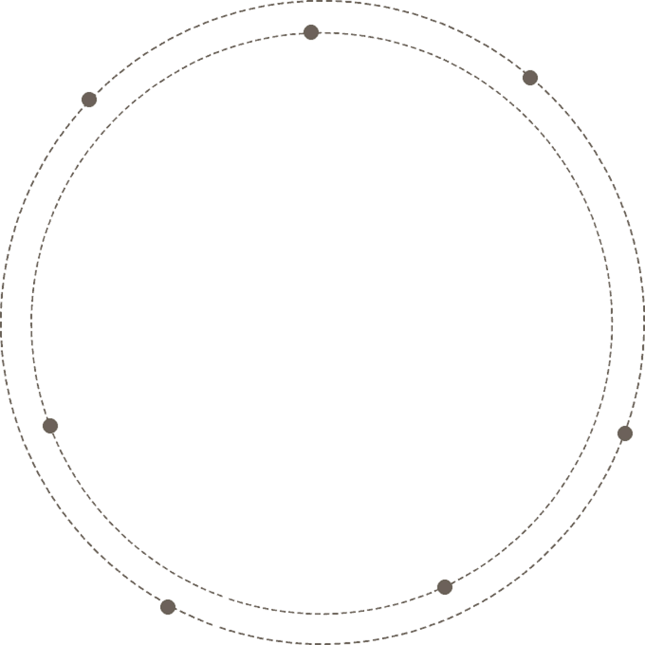 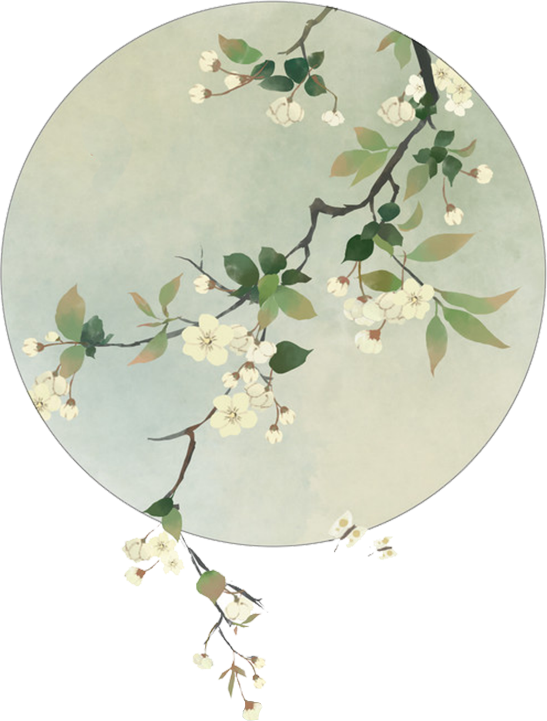 第一部分
唯美中国风
点击添加文本信息点击添加文本信息点击添加文本信息点击添加文本信息
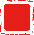 印
点击添加文本信息点击添加文本信息点击添加文本信点击添加文本信息点击添加文本信息点击添加文本信
点击添加标题
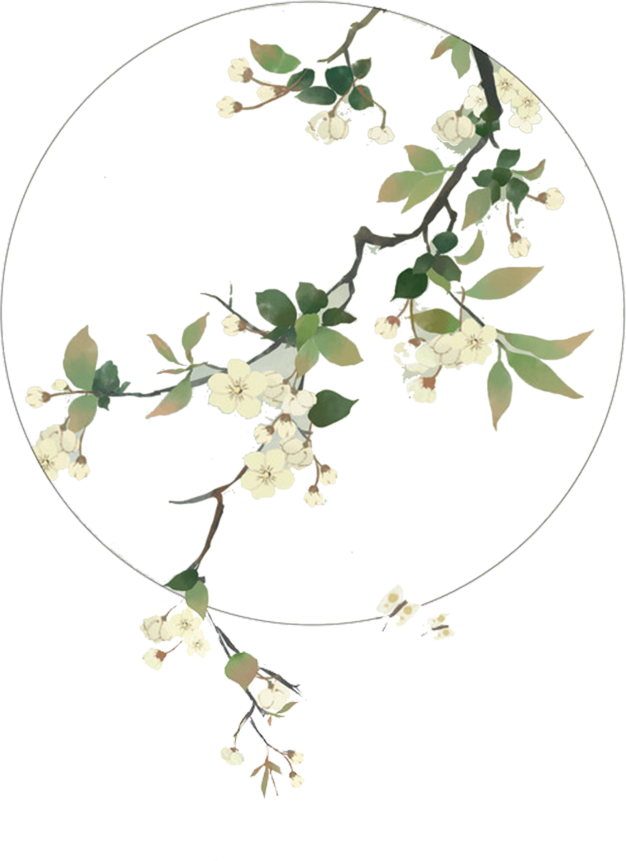 点击添加文本信息点击添加文本信息点击添加文本信点击添加文本信息点击添加文本信息点击添加文本信
点击添加标题
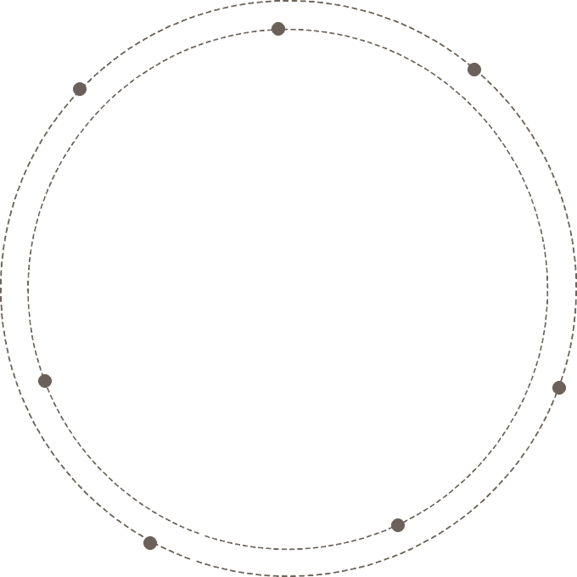 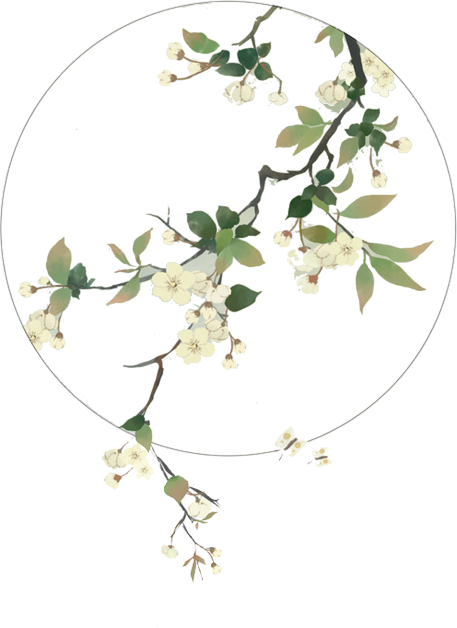 点击添加标题
点击添加标题
点击添加标题
点击添加文本信息点击添加文本信息点击添加文本信息点击添加文本信息
点击添加文本信息点击添加文本信息点击添加文本信息点击添加文本信息
点击添加文本信息点击添加文本信息点击添加文本信息点击添加文本信息
叁
贰
壹
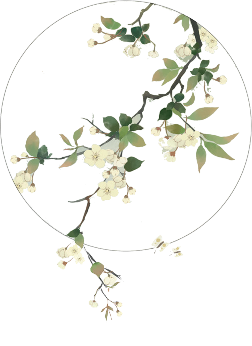 点击添加文本信息点击添加文本信息点击添加文本信息点击添加文本信息点击添加文本信息点击添加文本信息点击添加文本信息点击添加文本信息点击添加文本信息点击添加文本信息点击添加文本信息点击添加文本信息
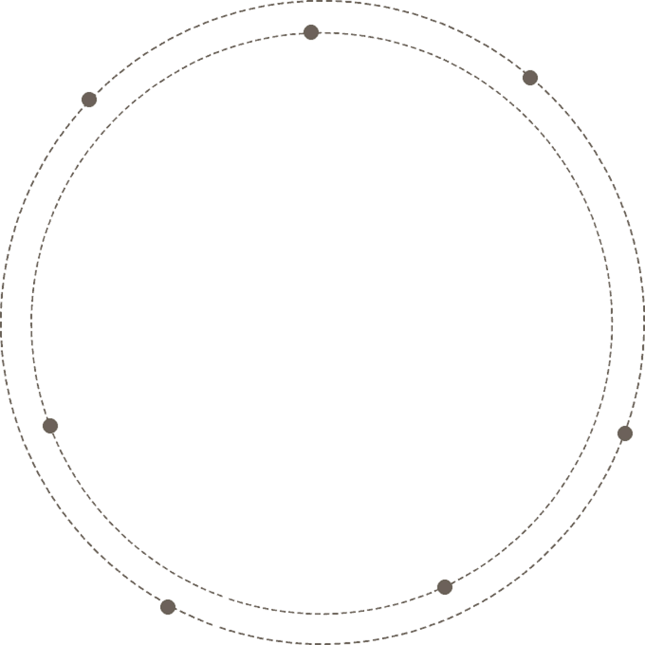 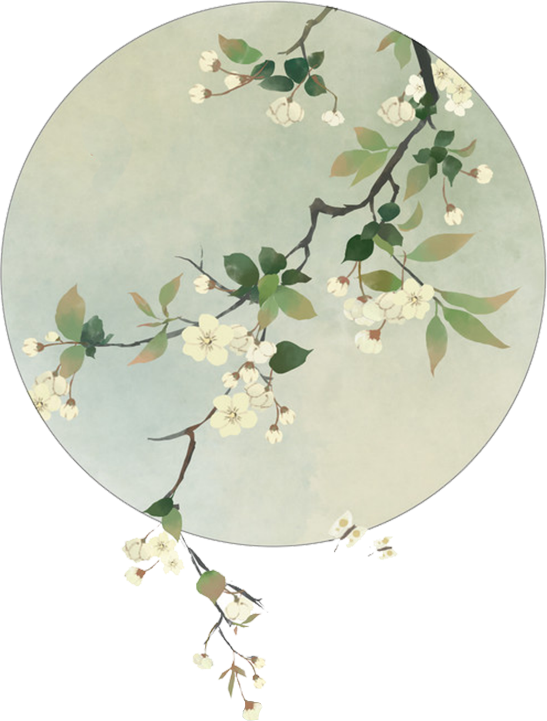 第二部分
唯美中国风
点击添加文本信息点击添加文本信息点击添加文本信息点击添加文本信息
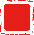 印
单击添加标题
单击添加标题
单击添加标题
单击添加标题
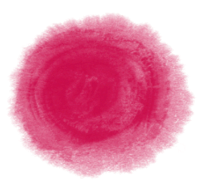 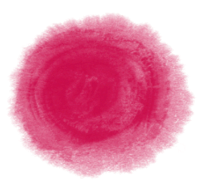 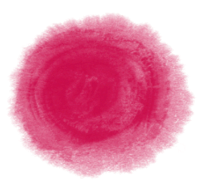 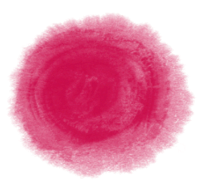 点击添加文本信息点击添加文本信息点击添加文本信息点击添加文本信息
点击添加文本信息点击添加文本信息点击添加文本信息点击添加文本信息
点击添加文本信息点击添加文本信息点击添加文本信息点击添加文本信息
点击添加文本信息点击添加文本信息点击添加文本信息点击添加文本信息
壹
壹
壹
壹
点击添加标题
点击添加标题
点击添加标题
点击添加文本信息点击添加文本信息点击添加文本信息点击添加文本信息
点击添加文本信息点击添加文本信息点击添加文本信息点击添加文本信息
点击添加文本信息点击添加文本信息点击添加文本信息点击添加文本信息
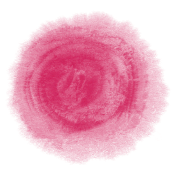 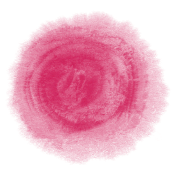 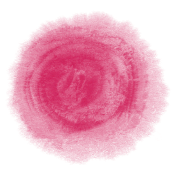 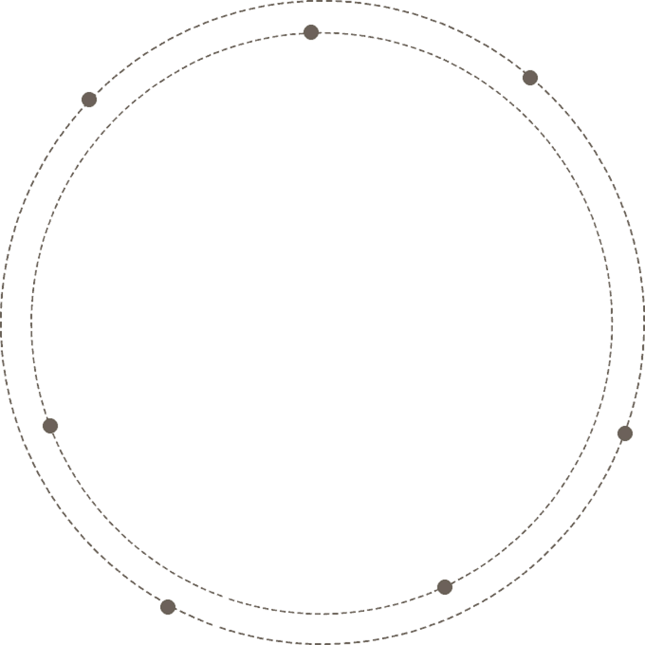 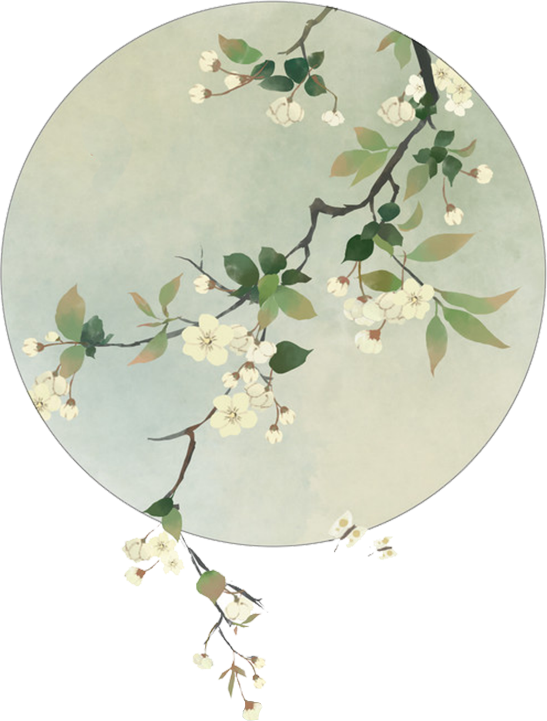 第三部分
唯美中国风
点击添加文本信息点击添加文本信息点击添加文本信息点击添加文本信息
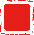 印
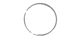 点击添加文本信息点击添加文本信息点击添加文本信息
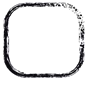 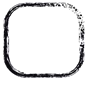 壹
标题
文字
标题
文字
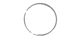 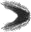 点击添加文本信息点击添加文本信息点击添加文本信息
贰
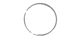 点击添加文本信息点击添加文本信息点击添加文本信息
叁
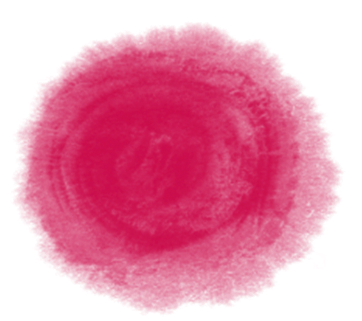 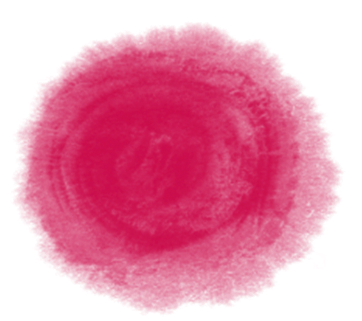 单击此处添加标题
单击此处添加标题
点击添加文本信息点击添加文本信息点击添加文本信息点击添加文本信息点击添加文本信息点击添加文本信息点击添加文本信息
点击添加文本信息点击添加文本信息点击添加文本信息点击添加文本信息点击添加文本信息点击添加文本信息点击添加文本信息
65%
47%
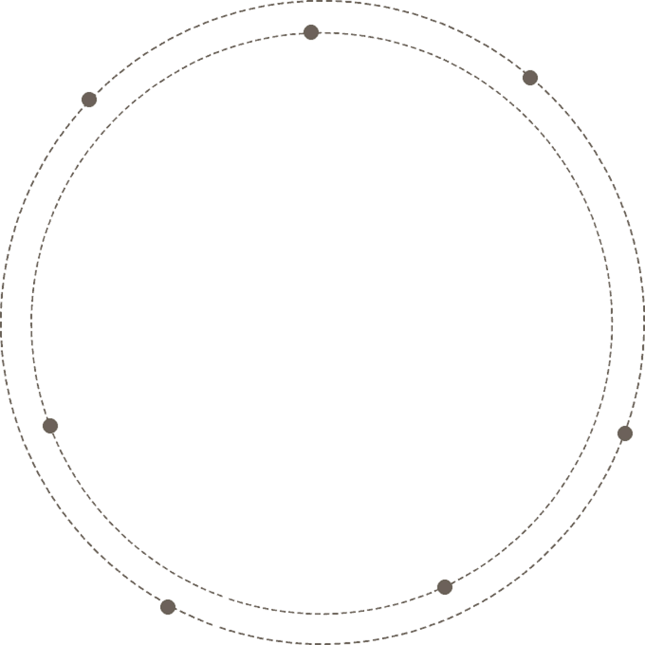 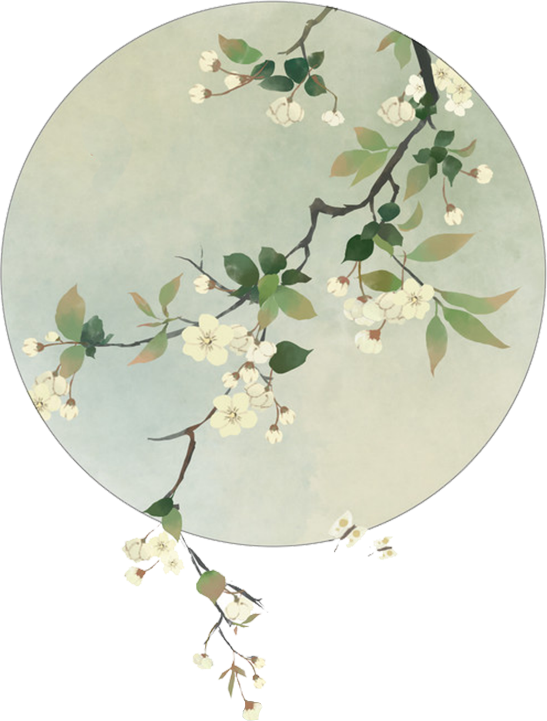 第四部分
唯美中国风
点击添加文本信息点击添加文本信息点击添加文本信息点击添加文本信息
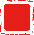 印
点击添加标题
点击添加标题
点击添加标题
点击添加标题
点击添加文本信息点击添加文本信息点击添加文本信息点击添加文本信息
点击添加文本信息点击添加文本信息点击添加文本信息点击添加文本信息
点击添加文本信息点击添加文本信息点击添加文本信息点击添加文本信息
点击添加文本信息点击添加文本信息点击添加文本信息点击添加文本信息
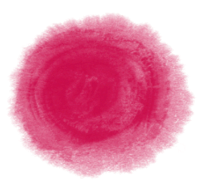 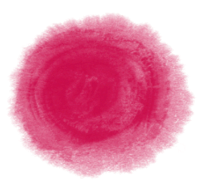 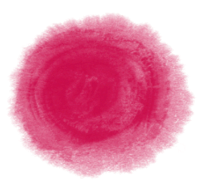 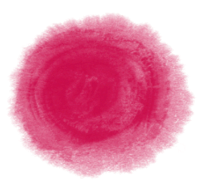 壹
贰
叁
肆
单击添加标题
单击添加标题
单击添加标题
单击添加标题
点击添加文本信息点击添加文本信息点击添加文本信息
点击添加文本信息点击添加文本信息点击添加文本信息
点击添加文本信息点击添加文本信息点击添加文本信息
点击添加文本信息点击添加文本信息点击添加文本信息
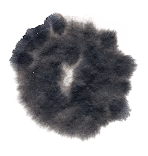 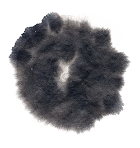 壹
贰
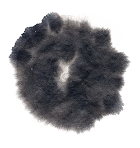 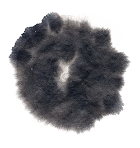 肆
叁
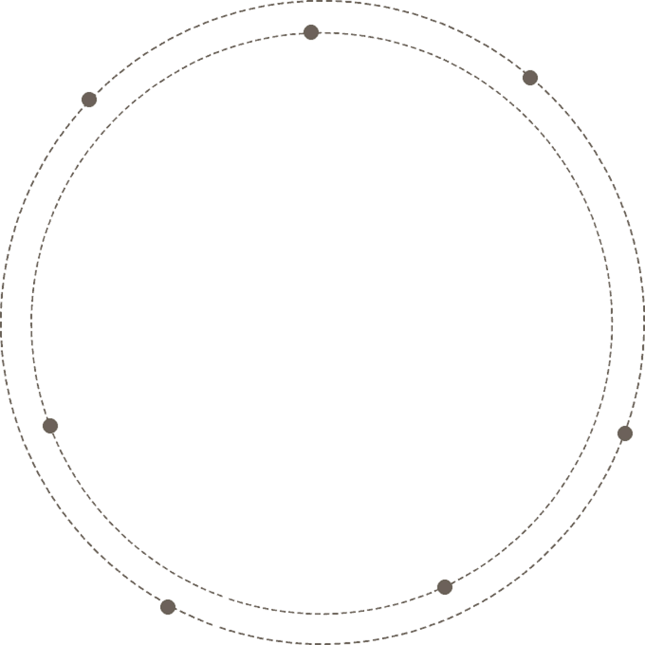 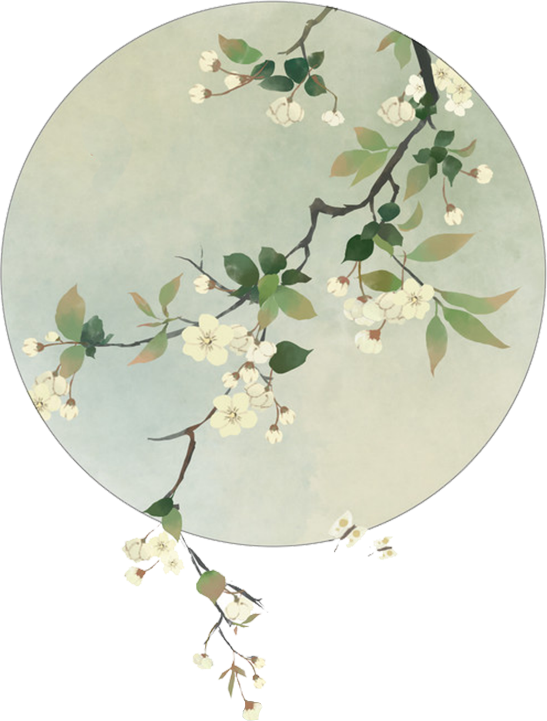 感谢聆听
唯美中国风
点击添加文本信息点击添加文本信息点击添加文本信息点击添加文本信息
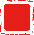 印
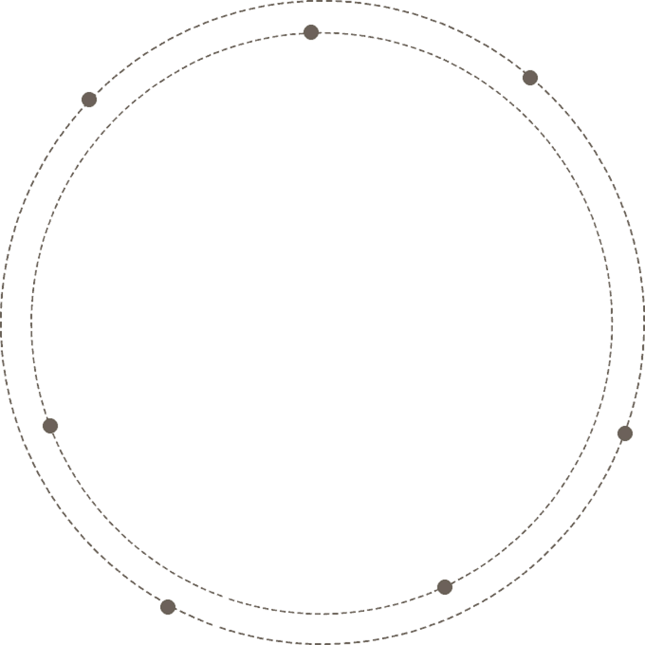 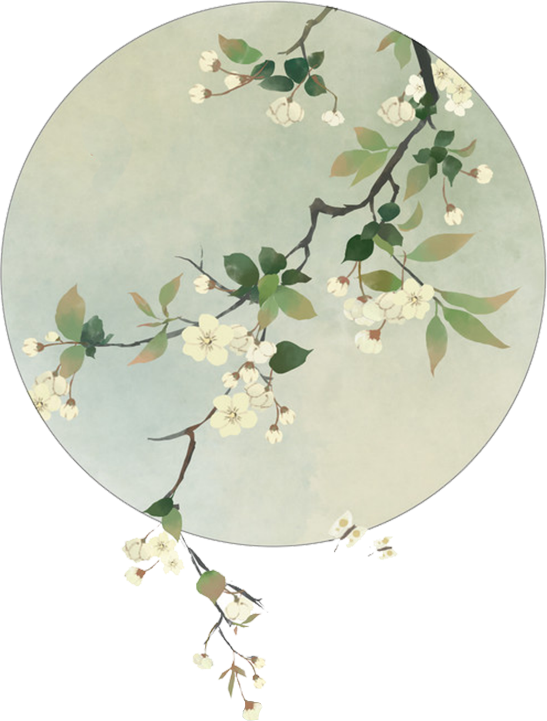 使用说明
唯美中国风
本模板字体为：隶书，如需批量替换，点击替换——替换字体即可，
安装字体：点击控制面板——字体，将字体复制到文件夹中，或者右击安装即可，重启PPT后就可以使用字体；
插入音乐：下载好音频文件，点击插入——PC上的音频即可插入并设置，删除PPT背景音乐在PPT首页选择喇叭符号删除即可；
本模板所有字体和图片仅供参考，版权归原作者所有。